Центр внешкольной работы приглашает всех желающих для занятий на тренажерах с профессиональным инструктором по физической культуре
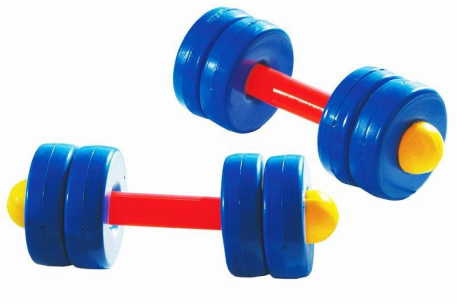 Занятия проходят:
 понедельник, среда-16.00-19.00 
вторник, четверг-16.30-19.30
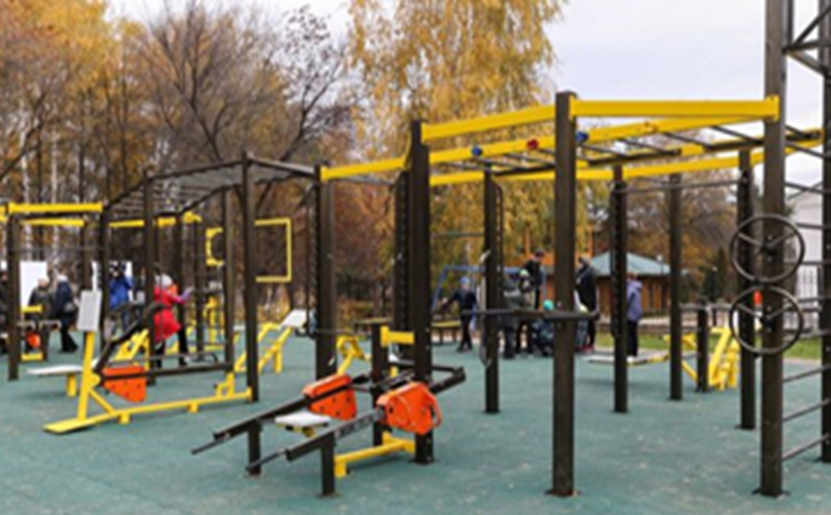 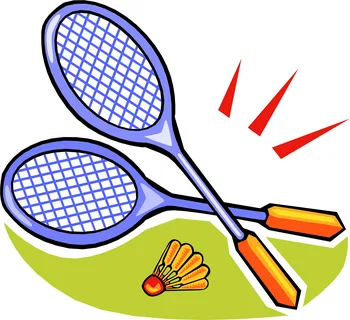 Ждем желающих на спортивной площадке по адресу:
ул. Павлика Морозова
Центр внешкольной работы приглашает всех желающих для занятий на тренажерах с профессиональным инструктором по физической культуре
Занятия проходят:
 вторник, четверг
с 09.00 до 12.00
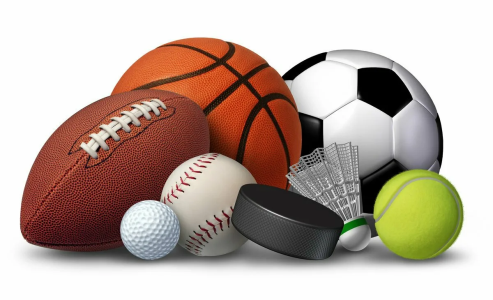 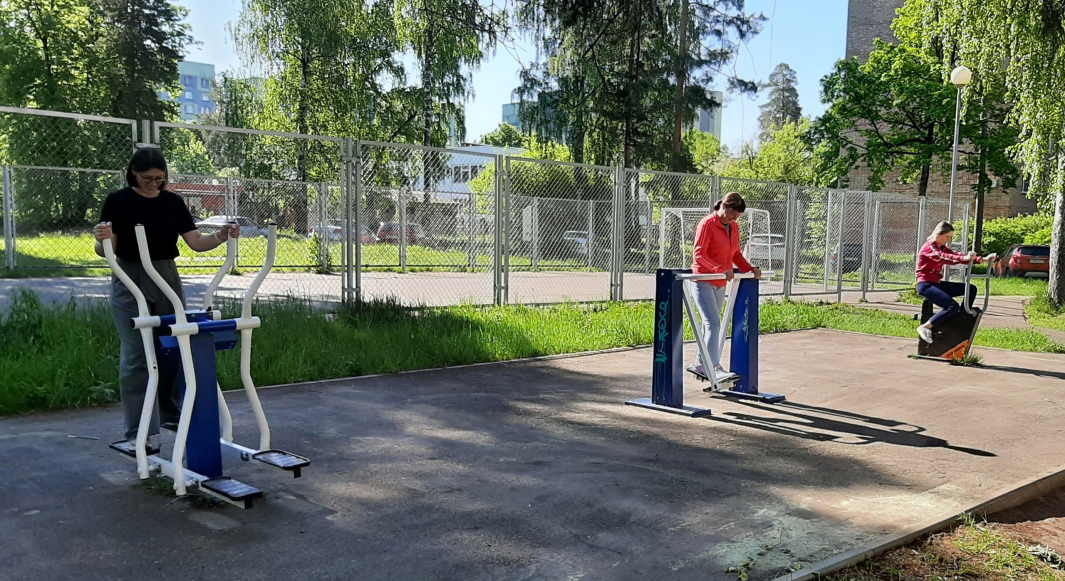 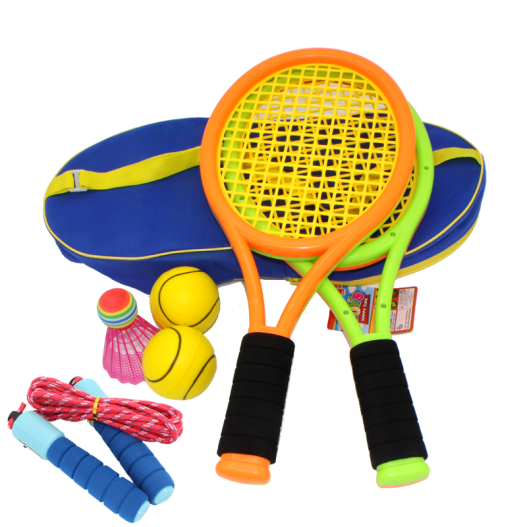 Ждем желающих на спортивной площадке по адресу:
ул. Силкина, 20
Центр внешкольной работы приглашает всех желающих для занятий на тренажерах с профессиональным инструктором по физической культуре
Занятия проходят:
 вторник, четверг
с 10.00 до 13.00
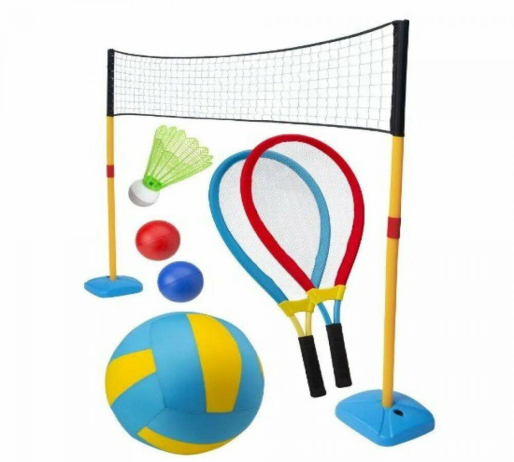 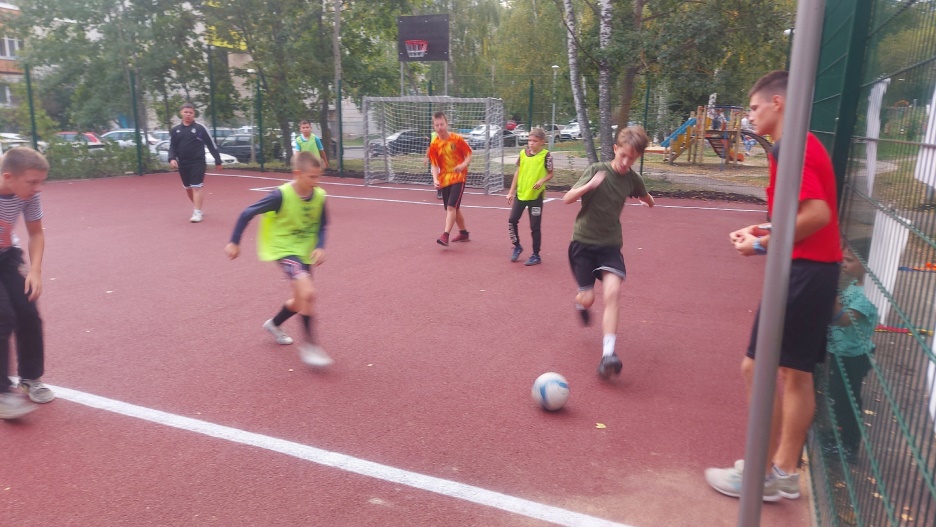 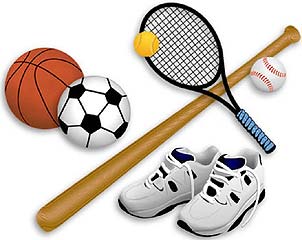 Ждем желающих на спортивной площадке по адресу:
ул. Казамазова, 10
Центр внешкольной работы приглашает всех желающих для занятий на тренажерах с профессиональным инструктором по физической культуре
Занятия проходят:
 понедельник, среда
с 09.00 до 12.00
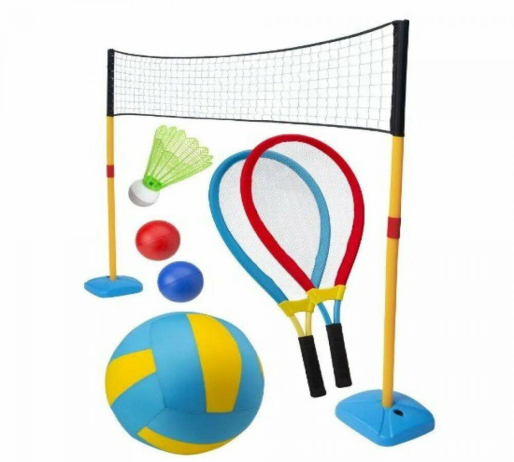 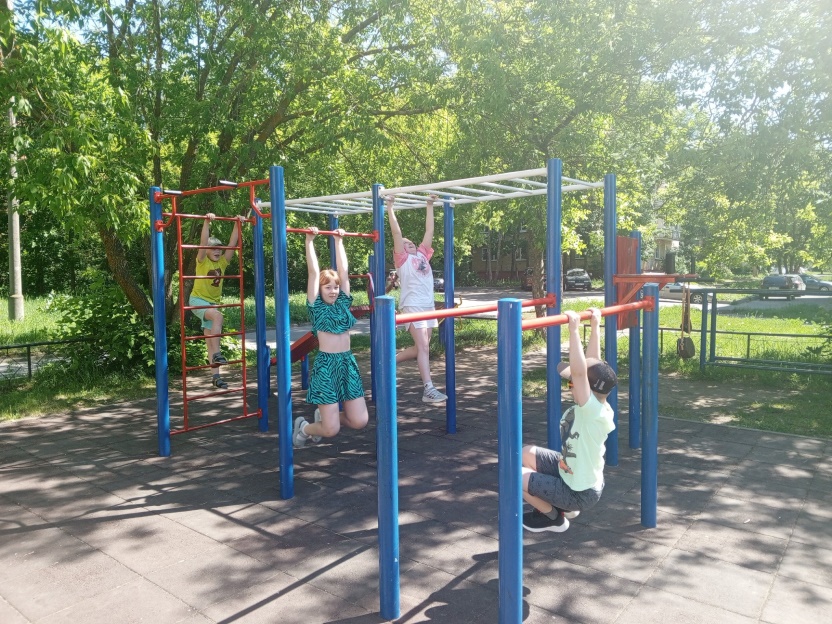 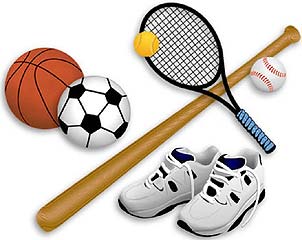 Ждем желающих на спортивной площадке по адресу:
ул. Куйбышева, 3